الصف : الأولالمادة : اللغة العربية الدرس : حرف السين
س
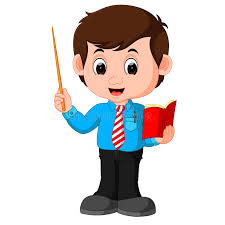 مخرجات التعلم
أن يقرأ التلميذ حرف السين قراءة صحيحة مع الحركات والمدود
أن يكتب حرف السين بأشكاله المختلفة
أن يميز الطالب حرف السين بين مجموعة من الحروف
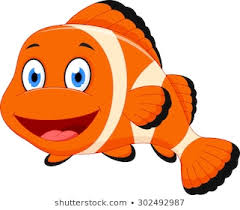 سمكة
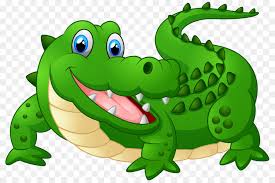 تمساح
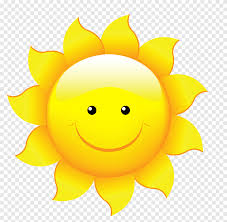 شمس
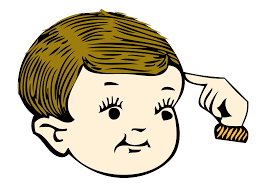 رأس
تأمل حرف السين في الكلمات التالية
دج
رأس
شمس
سمكة
تمساح
سـ    ـسـ   ـس    س
تأمل حرف السين مع المدود القصيرة
مع الضمة
مع الفتحة
مع الكسرة
سُ
سَ
سِ
ـــــَ   ـــــُ   ـــــِ
تأمل حرف السين مع المدود
مع الواو
مع الألف
مع الياء
سا
سو
سي
سا  سو   سي
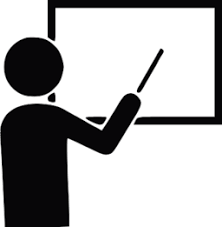 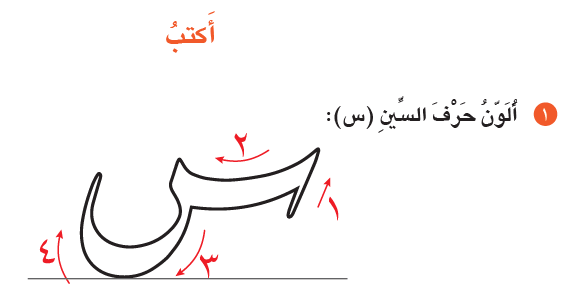 أقرأ ثم أحلل
سمر
مرسم
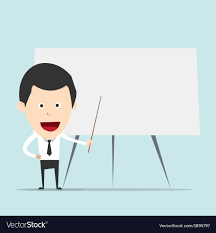 شكراً لإصغائكم
شكراً لحسن استماعكم
تصميم    ساري العم
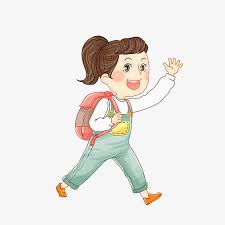